Dissecting ram-pressure stripping through integral-field spectroscopy of cluster spirals  Chris Haines (Universidad de Chile)Paula Merluzzi, Gianni Busarello, Amata Mercurio (Naples), Nobuhiro Okabe (IPMU), Luis Campusano (U.Chile)
ESO: Dissecting Galaxies Near and Far, 26th March 2015
Introduction: The SF-density relation
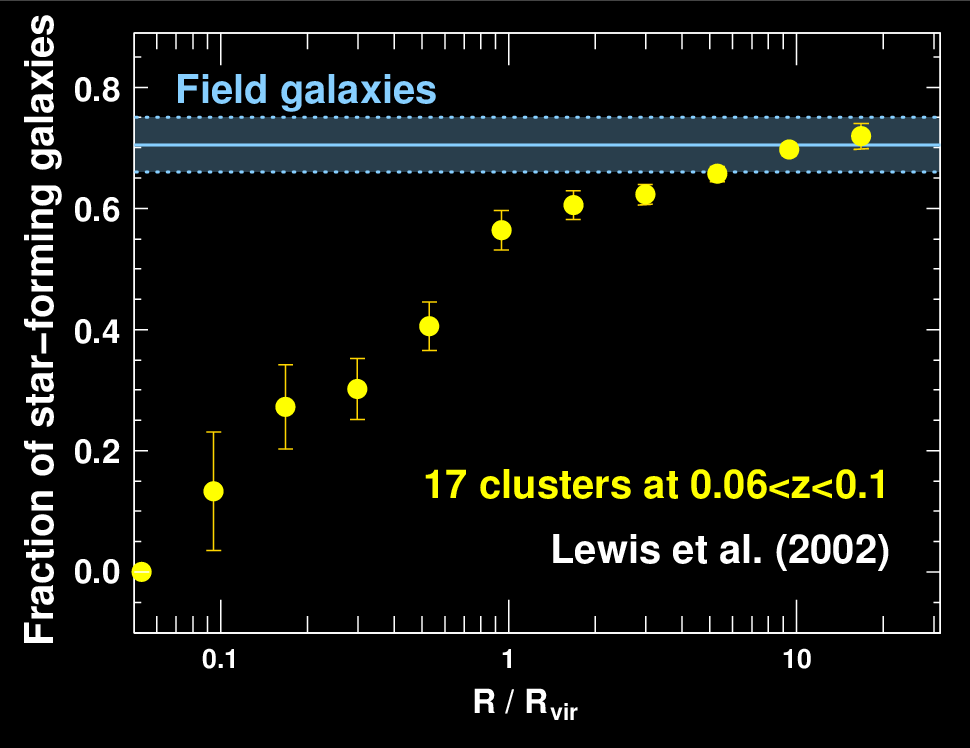 The ability of galaxies to continue forming stars is well known to strongly depend on their local environment
While isolated field galaxies are mostly star-forming, almost all galaxies in the cores of rich clusters are now passively-evolving
Mechanisms such as ram-pressure stripping, starvation, harassment, tidal interactions, pre-processing have been proposed to remove gas and quench star formation in cluster galaxies (e.g. Boselli & Gavazzi 2006)
Impact as the galaxy is accreted into a massive cluster
Hot intra-cluster medium
GALAXY FALLS INTO CLUSTER 

AND PASSES THROUGH ICM
Impact as the galaxy is accreted into a massive cluster
Hot intra-cluster medium
Loosely bound hot gas halo may be easily stripped, preventing cold gas disk from being replenished - STARVATION
GALAXY FALLS INTO CLUSTER 

AND PASSES THROUGH ICM
Impact as the galaxy is accreted into a massive cluster
Hot intra-cluster medium
Cold gas reservoir is progressively stripped from the outside-in by ram-pressure produced by passage of the galaxy through the ICM
GALAXY FALLS INTO CLUSTER 

AND PASSES THROUGH ICM
Pram=ρICM v2ICM > 2πGΣstarΣgas
Impact as the galaxy is accreted into a massive cluster
Hot intra-cluster medium
Star-formation is quenched, leaving a 
passively-evolving cluster galaxy
GALAXY FALLS INTO CLUSTER 

AND PASSES THROUGH ICM
The Shapley supercluster
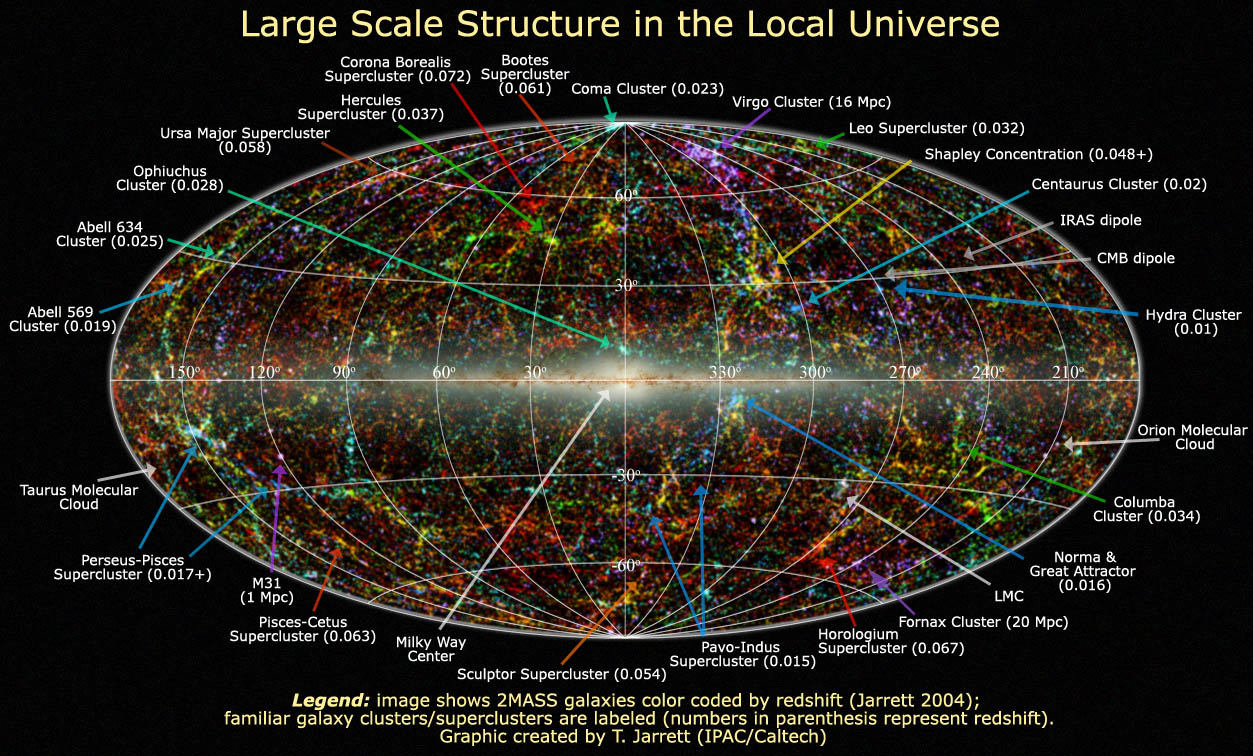 Shapley supercluster
The Shapley supercluster at z=0.048 is the most massive concentration of matter in the local Universe
The full extent of the Shapley supercluster
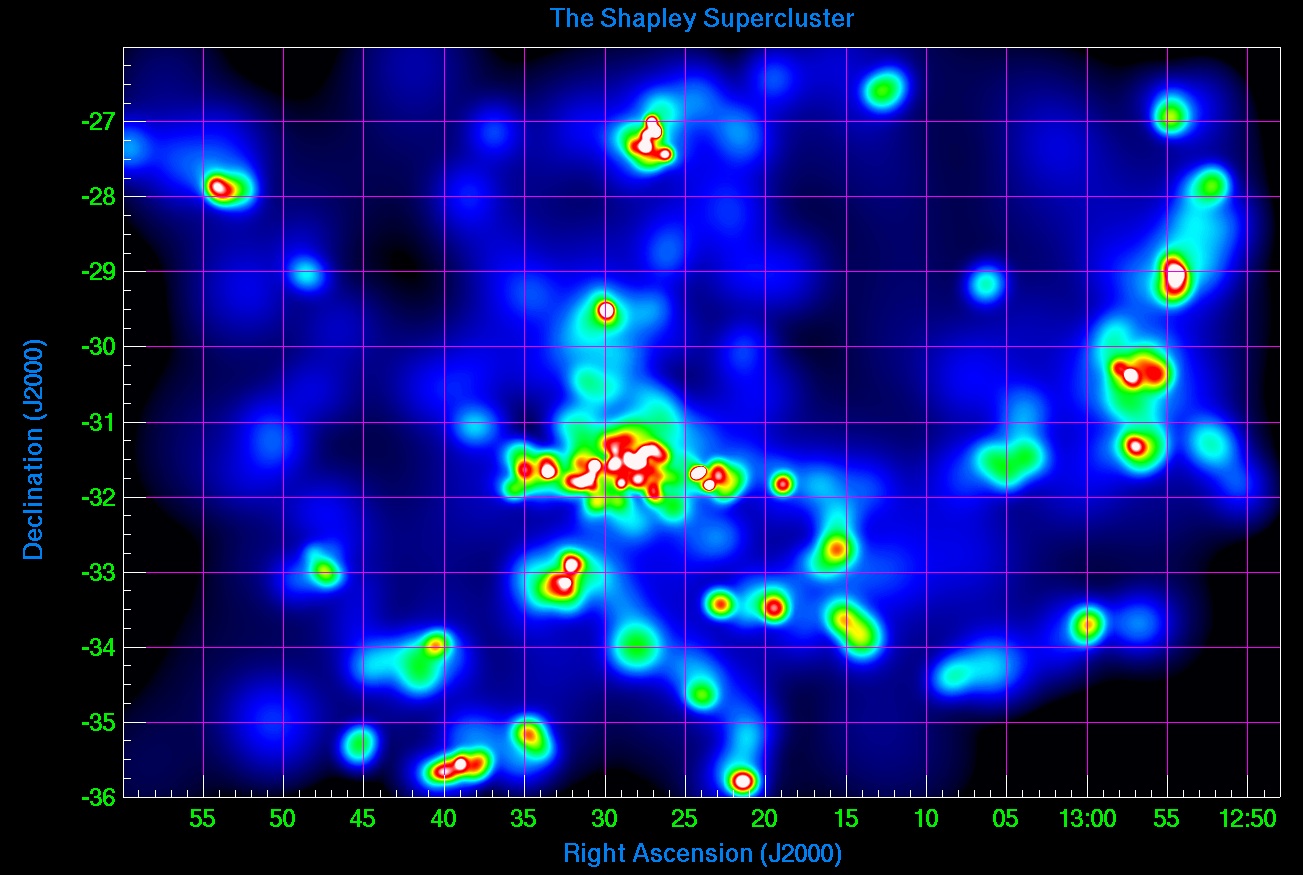 A3558
K-band luminosity density of 0.04<z<0.06 galaxies with redshifts from 6dFGRS, Quintana et al. 2000, Drinkwater et al. 2004, Proust et al. 2006
The full extent of the Shapley supercluster
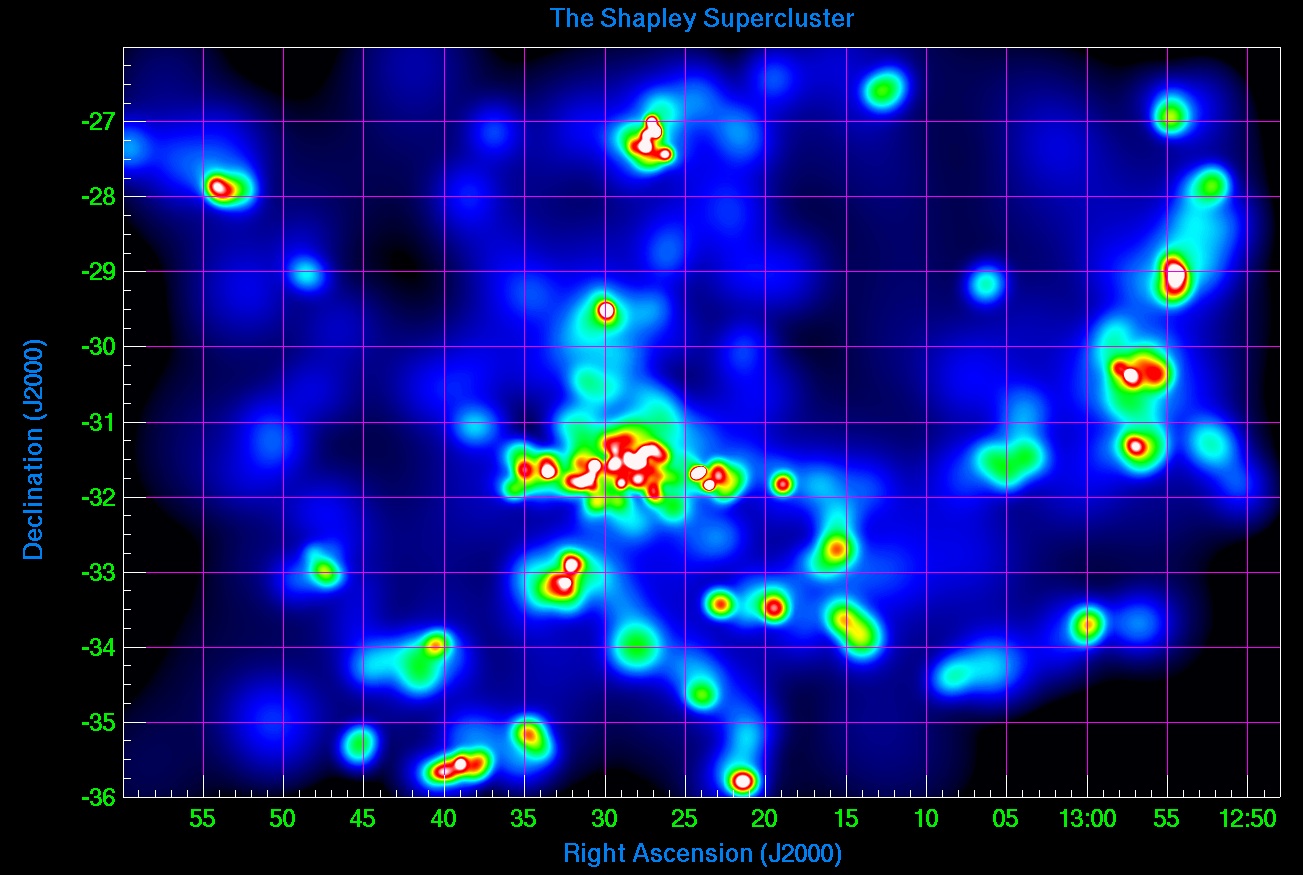 A3577
A1736
A3528
A3559
A3562
A3532
A3530
A3558
A3556
A3552
A3572
SC1329
AS0724
SC1327
RX J1252
AS0726
A3560
A3568
A3554
A3566
AS731
AS0718
A3542
A3564
AS0729
25 Abell clusters at z~0.05 over a 15x10 deg2 region,  centred on Abell 3558 (z=0.048, richness class 4)
The Shapley supercluster core
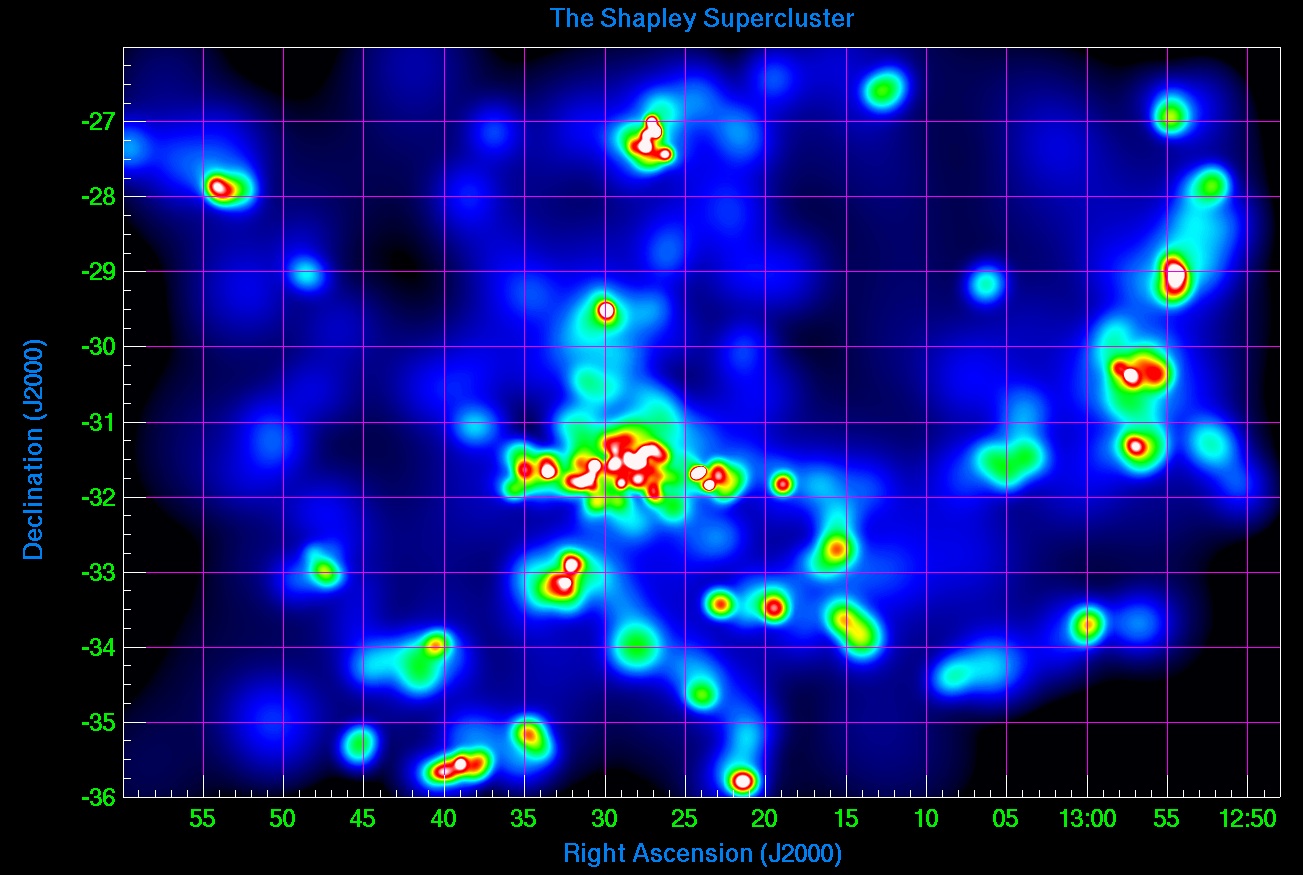 A3577
A1736
A3528
A3559
A3562
A3532
A3530
A3558
A3556
A3552
A3572
SC1329
AS0724
SC1327
RX J1252
AS0726
A3560
A3568
A3554
A3566
AS731
AS0718
A3542
A3564
AS0729
The supercluster core contains multiple cluster-mergers and galaxies infalling at ~2000 km/s (Reisenegger et al. 2000), an environment where infalling spirals will encounter extremely strong ram pressures
X-ray view of the Shapley supercluster core
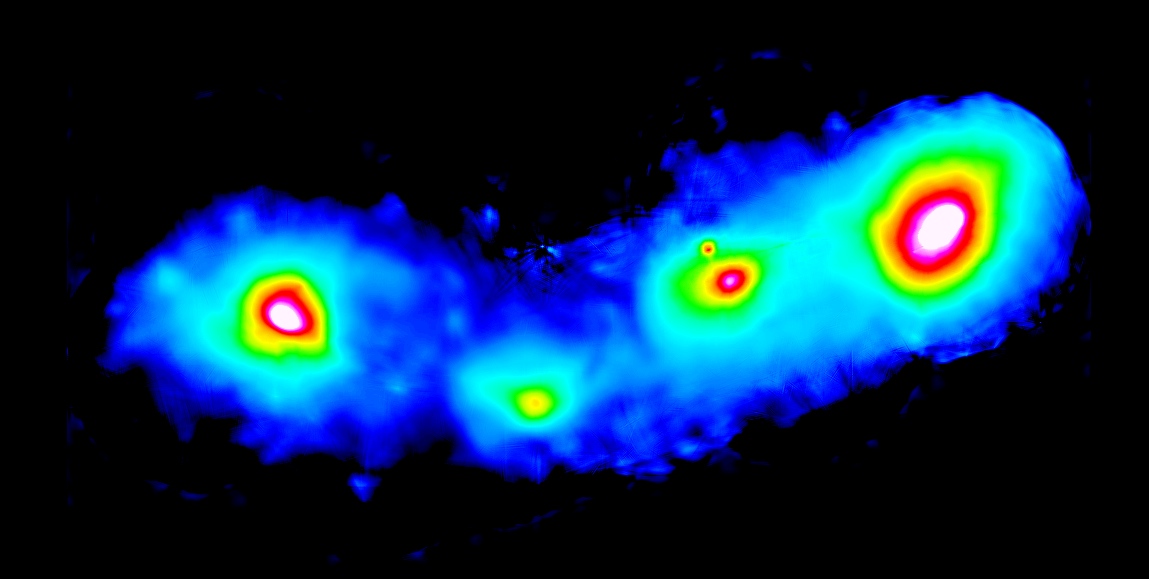 Mosaic of 12 XMM images
r500
1 Mpc
Abell 3558
Abell 3562
SC 1327-312
SC 1329-313
Three spiral galaxies interacting with the SSC environment
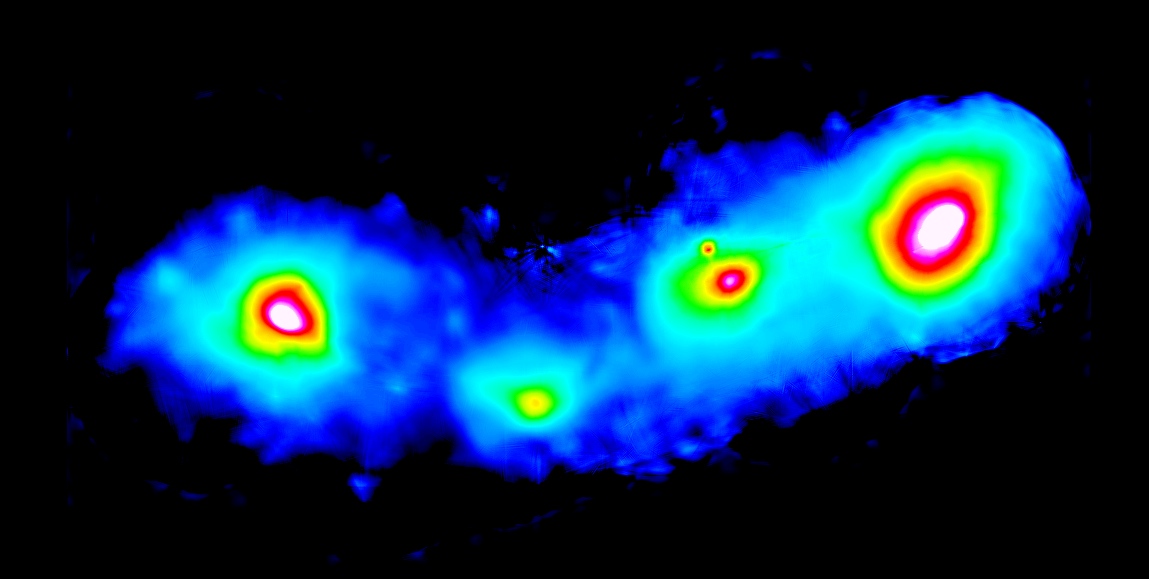 Detailed IFU and Hα imaging study of ~L* spirals in SSC
r500
1 Mpc
7x1010M
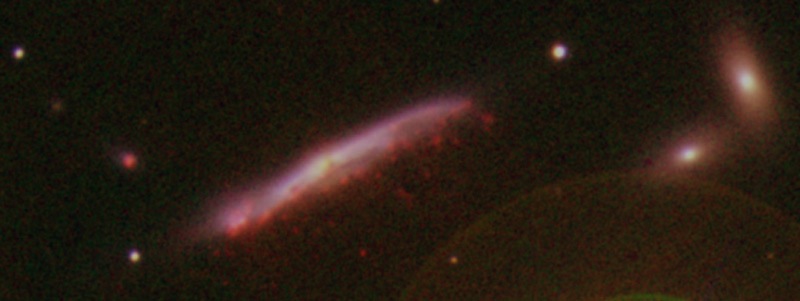 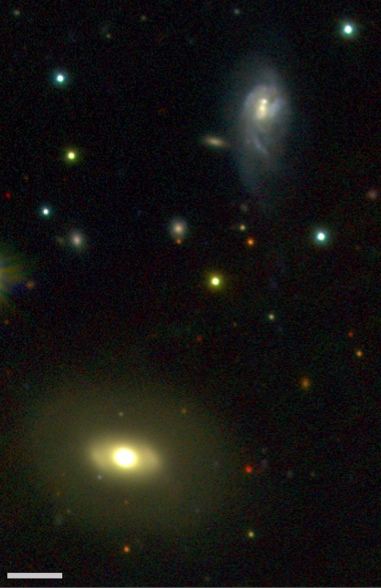 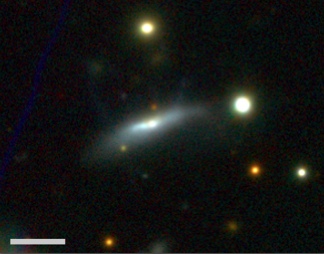 1x1010M
2x1010M
Extra-planar Hα emission from ram-pressure stripped gas
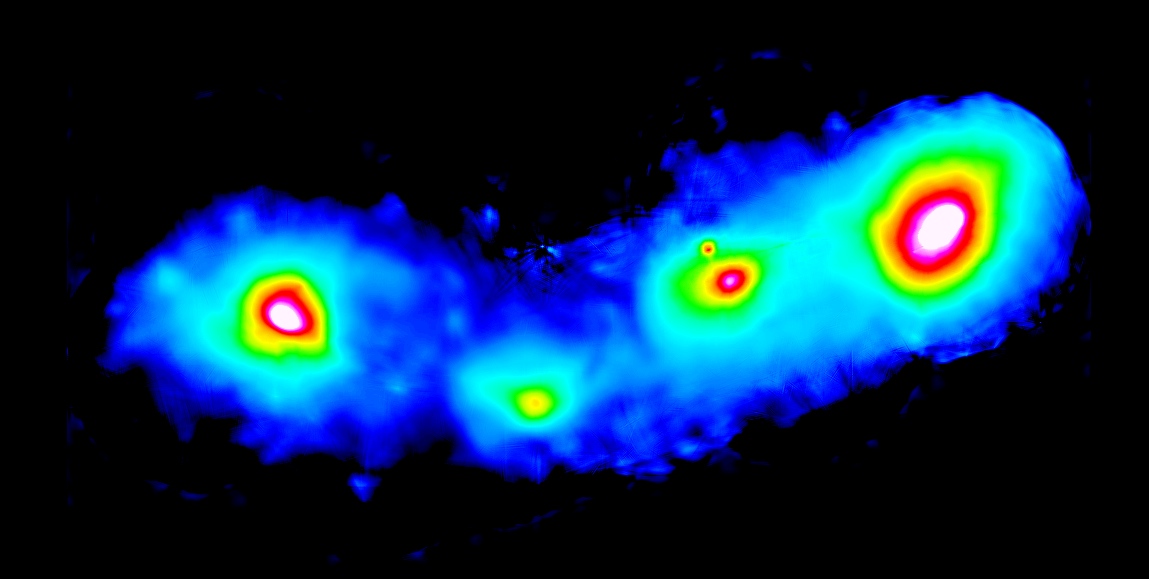 Hα imaging using MMTF tunable filter on 6.5m Magellan telescope
reveals several “jellyfish” galaxies!
r500
1 Mpc
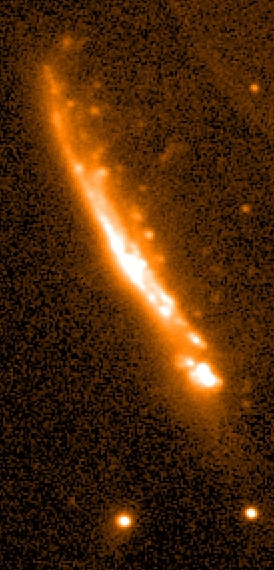 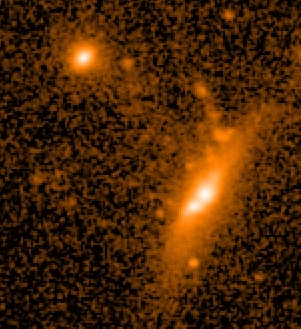 7x1010M
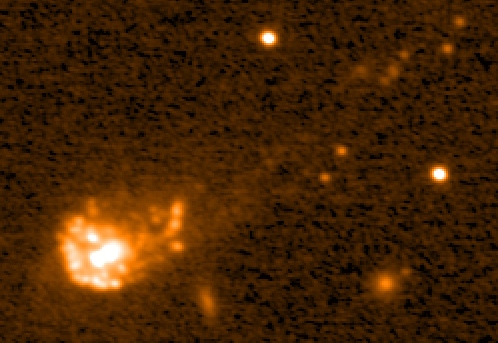 SB
50 kpc
SB
1x1010M
2x1010M
SB
IFU spectroscopy with WiFeS on 2.3m ANU telescope
Wide Field Spectrograph: 
25’’x38’’ IFU, 25 slices, 1”x1” pixels
3600-9000Å, σinst=40 km/s, texp=4.5 hours
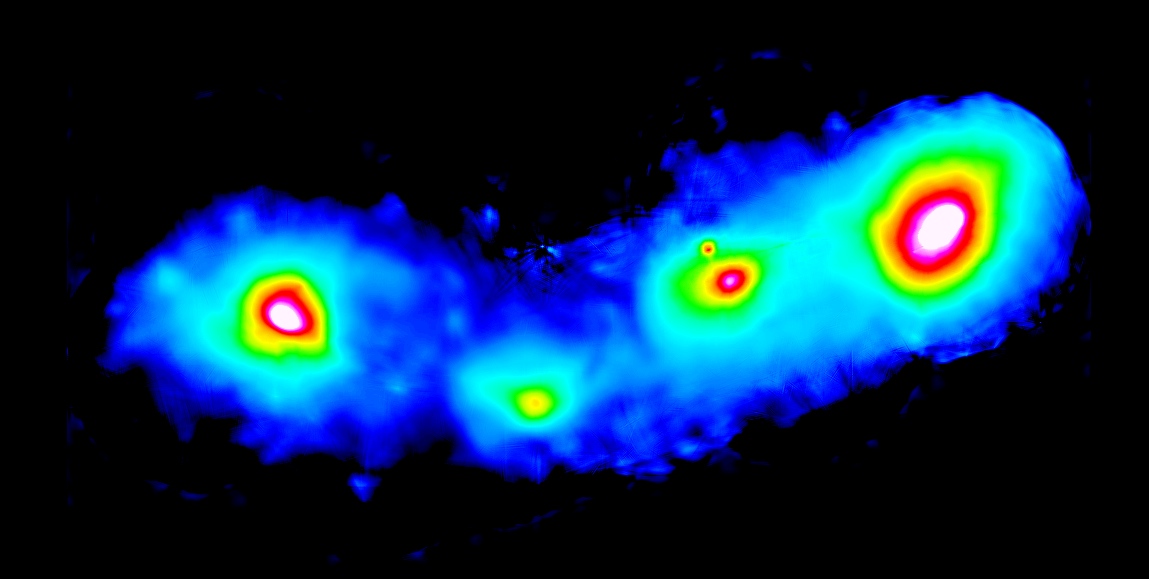 r500
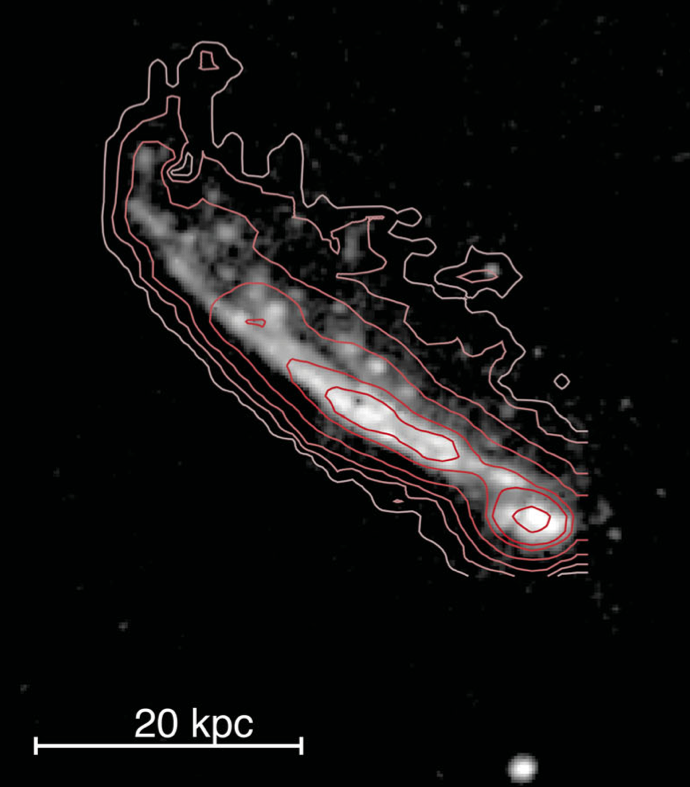 Hα emission
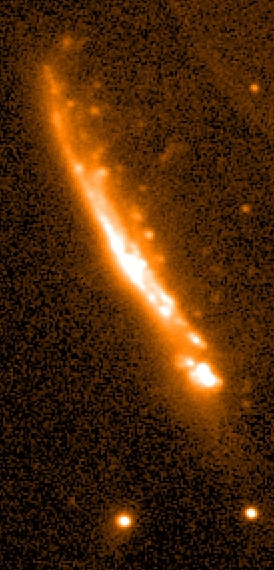 7x1010M
One-sided extra-planar ionized gas along full extent of disk, out to 13 kpc
SB
SB
Stellar kinematics
Wide Field Spectrograph: 
25’’x38’’ IFU, 25 slices, 1”x1” pixels
3600-9000Å, σinst=40 km/s, texp=4.5 hours
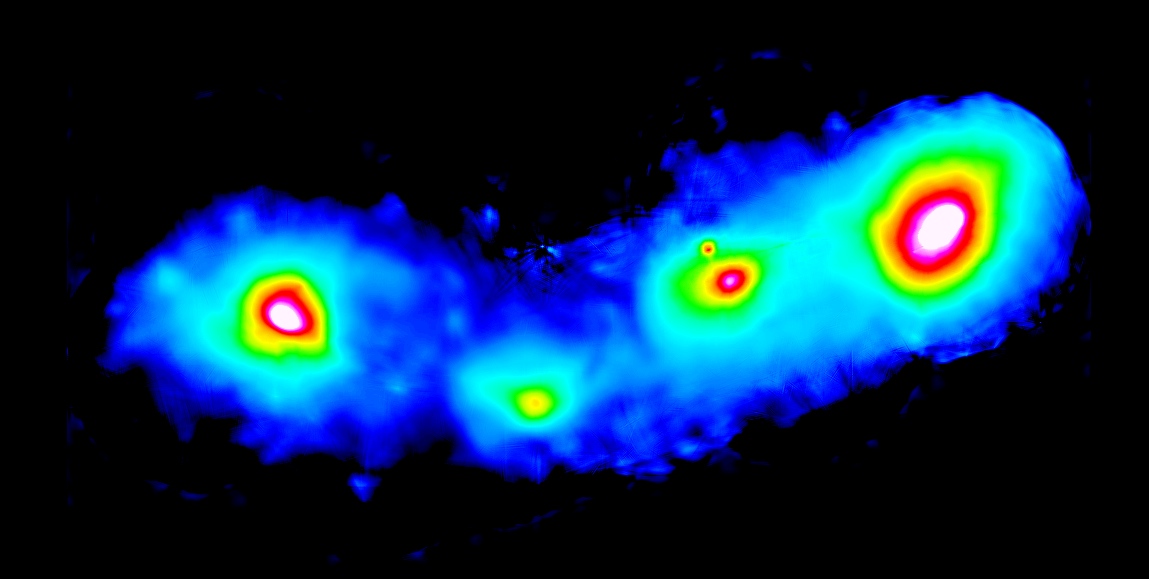 r500
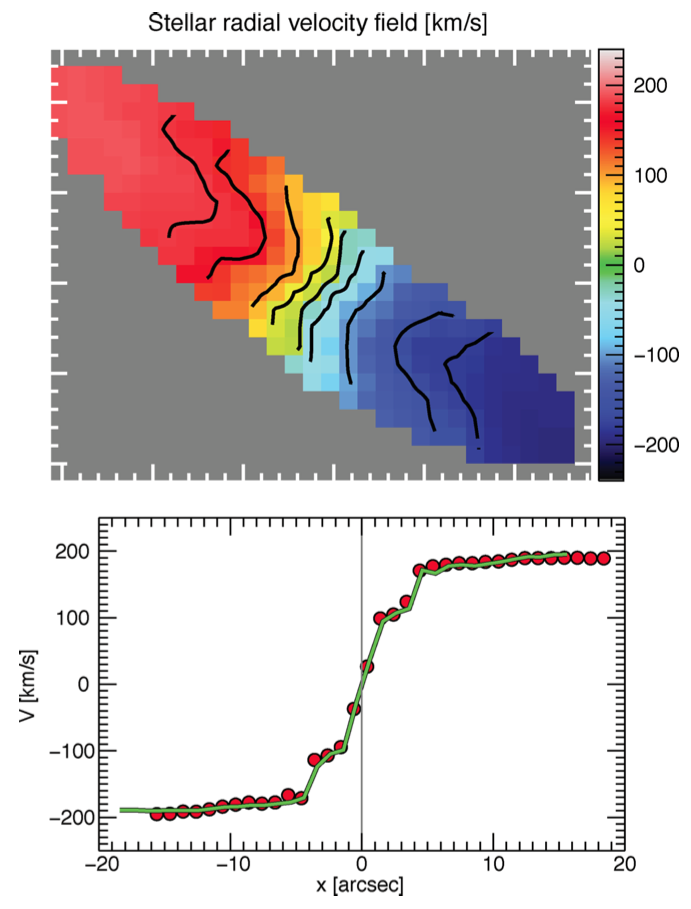 Stellar velocity map is regular and symmetric, with some twisting indicative of a bar. No signs of perturbation from tidal interactions
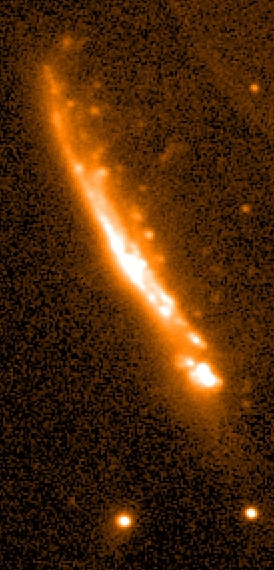 7x1010M
SB
SB
Gas kinematics
Highest velocity dispersions seen in extra-planar gas suggesting turbulent flow, while within galaxy gas appears as rotating disk
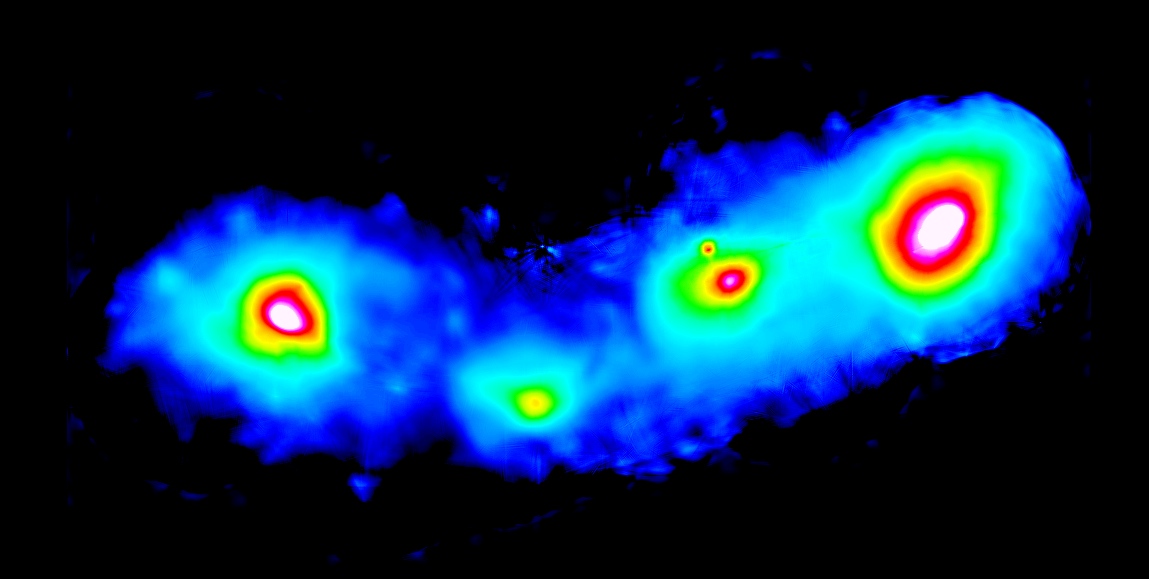 r500
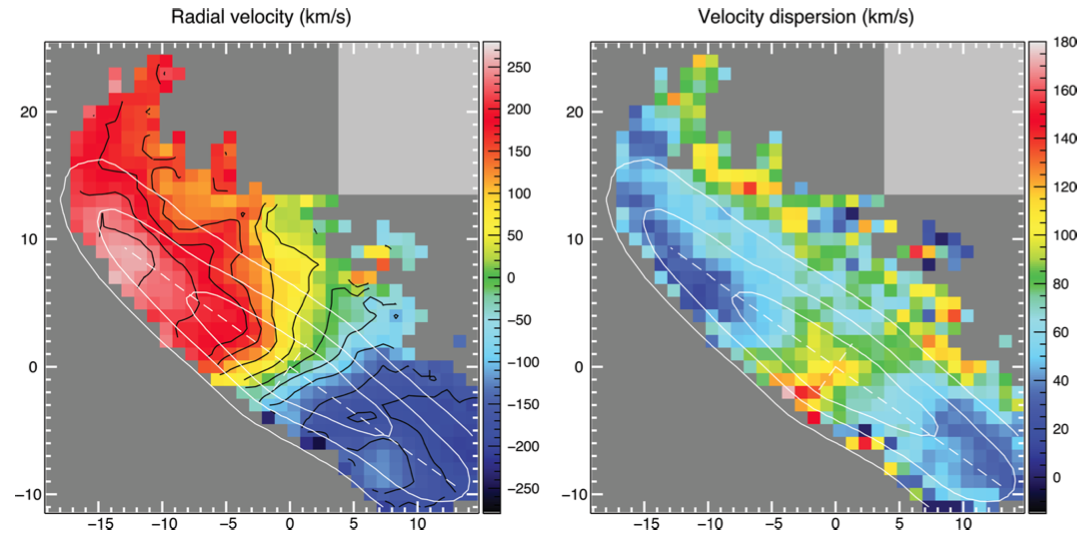 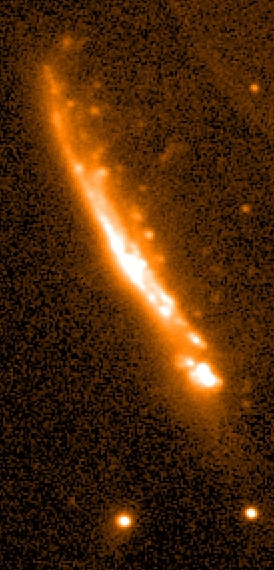 7x1010M
SB
Is the gas being compressed on leading edge by ram pressure?
SB
Shock excited or photoionized gas
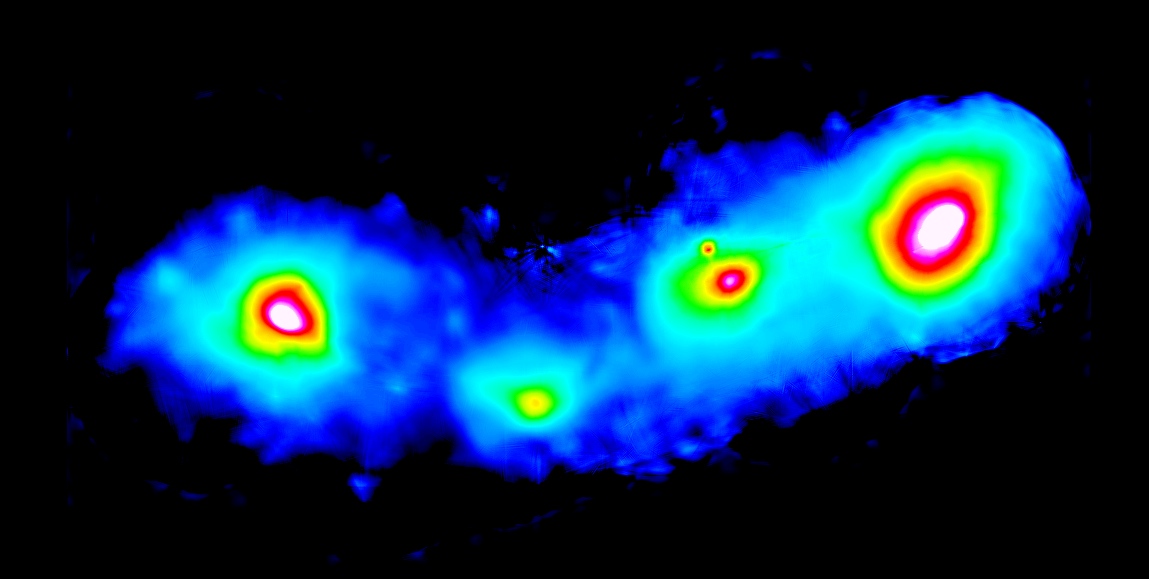 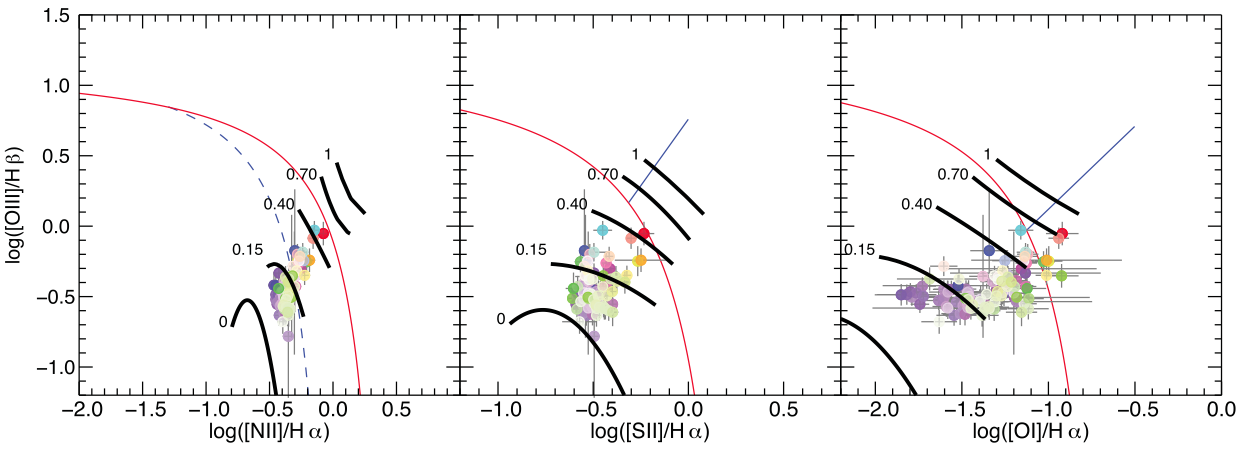 Kewley et al. model  limits for HII regions
Fraction of Hα from 
100-200 km/s shocks
r500
Stellar velocity map is regular and symmetric, with some twisting indicative of a bar. No signs of perturbation from tidal interactions
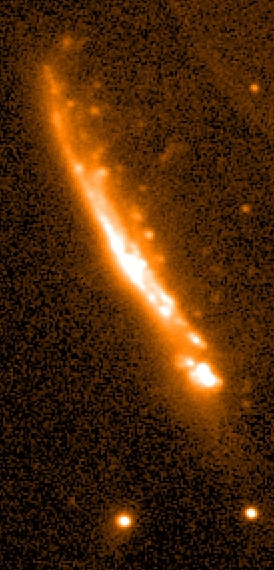 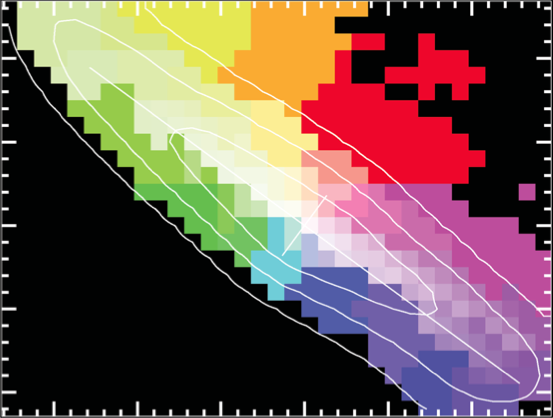 7x1010M
SB
SB
Colour coding for points
Shock excited or photoionized gas
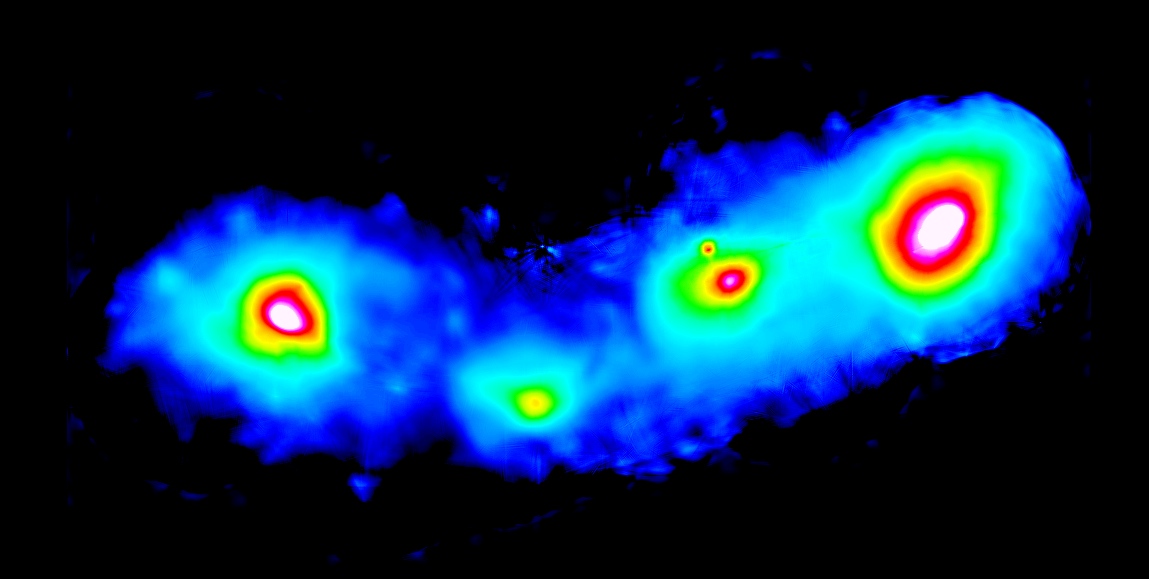 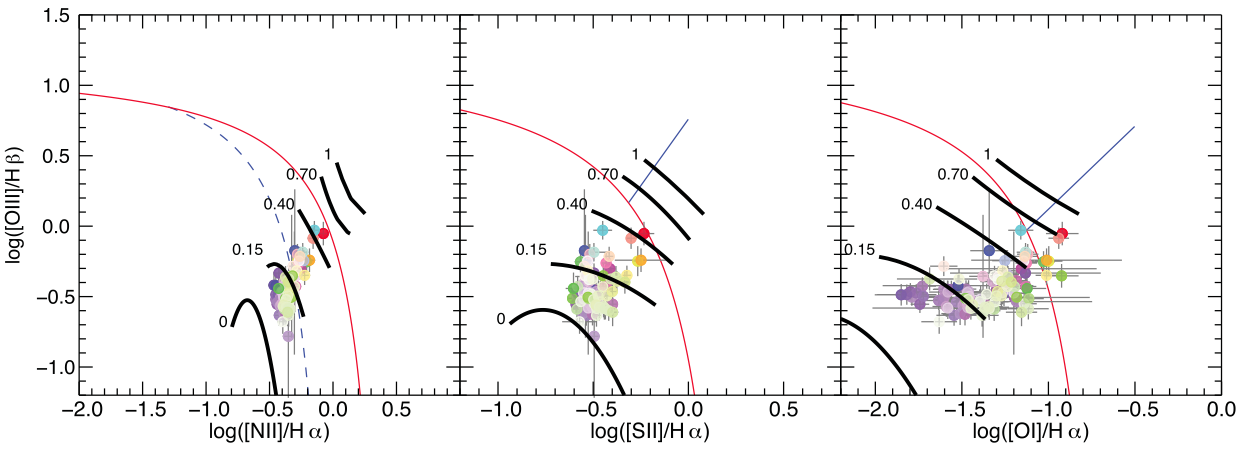 Kewley et al. model  limits for HII regions
Fraction of Hα from 
100-200 km/s shocks
r500
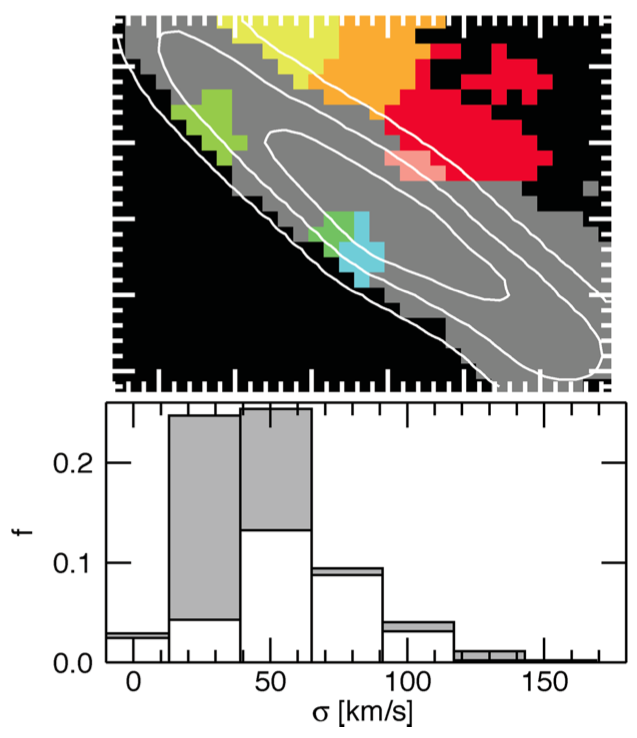 Stellar velocity map is regular and symmetric, with some twisting indicative of a bar. No signs of perturbation from tidal interactions
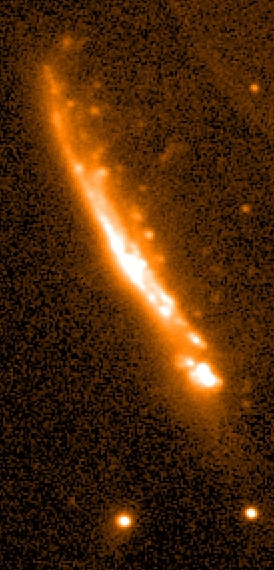 Regions of galaxy where >50% of Hα emission is due to shock-ionized gas also have higher velocity dispersions 

Ram-pressure compresses and strips gas, forming tail of turbulent, shock-ionized gas and dust
7x1010M
SB
SB
Star formation and quenching
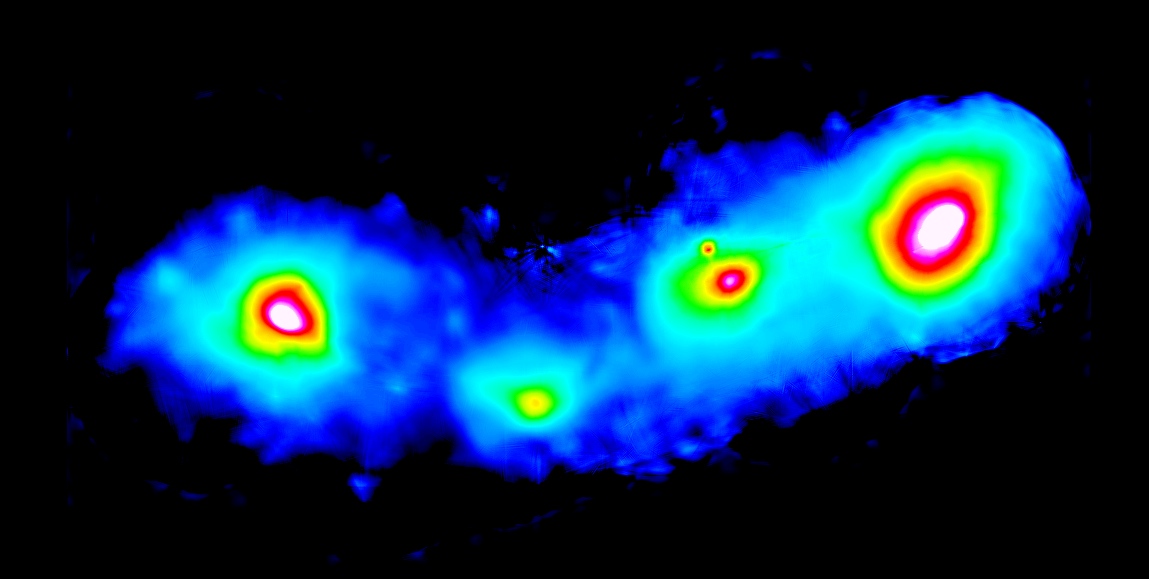 Localized star bursts in the nucleus and the leading edge of the galaxy, triggered as gas compressed by ram pressure. Global SFR~8 M yr-1, galaxy lies on the main star-formation sequence
r500
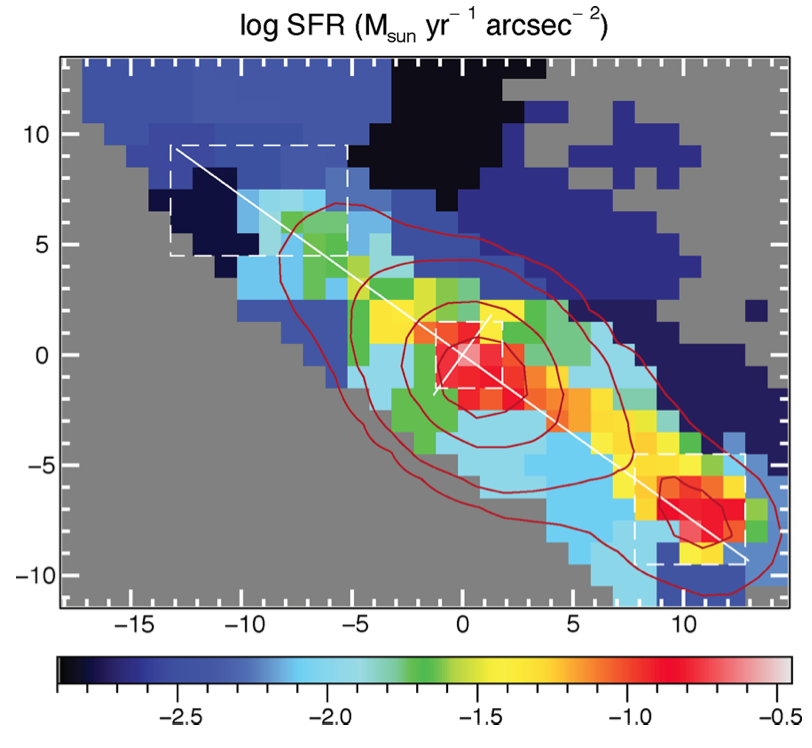 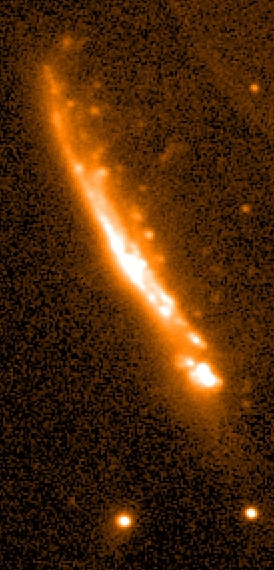 7x1010M
SB
SB
Star formation and quenching
Post-starburst signatures in integrated spectrum from trailing edge of galaxy. Star formation is being quenched as gas is removed
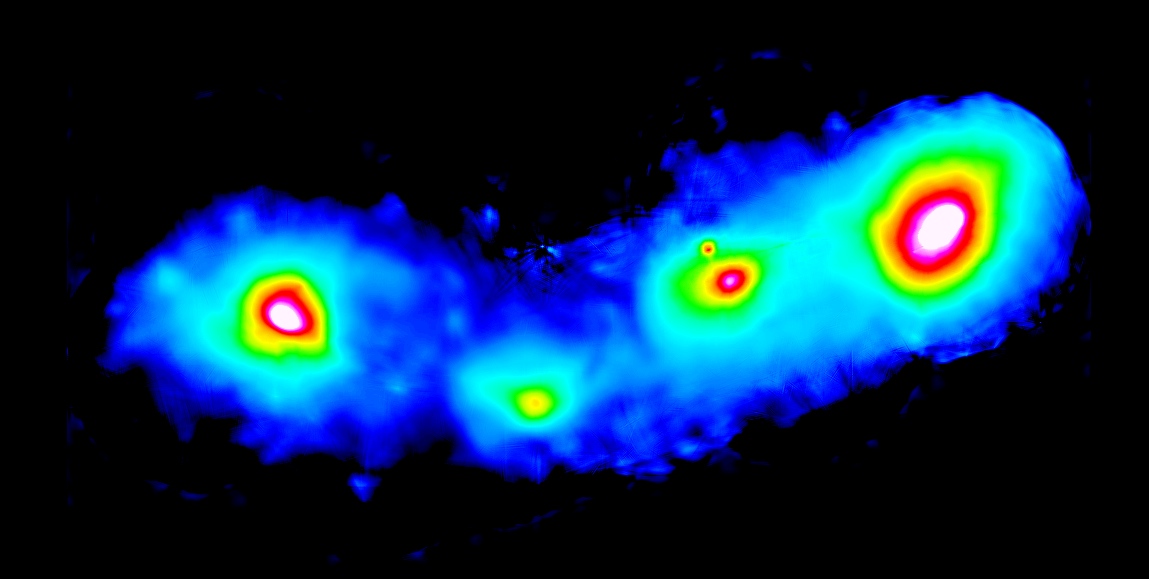 r500
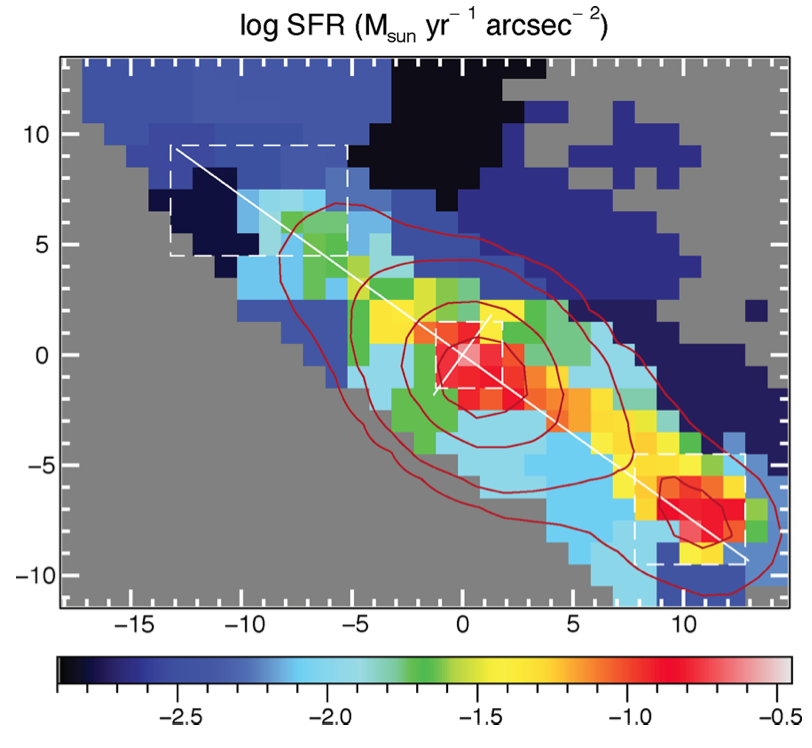 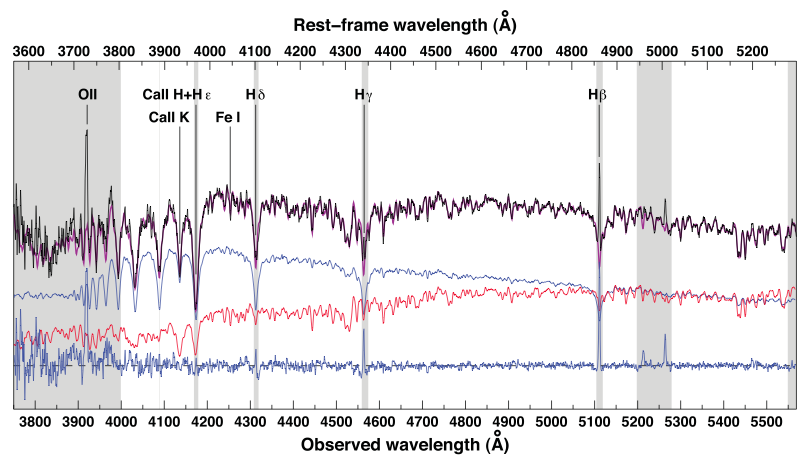 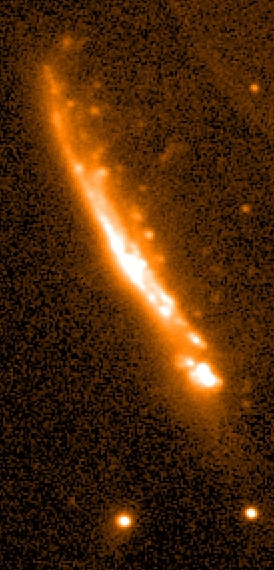 7x1010M
SB
SB
IFU spectroscopy of a jellyfish galaxy
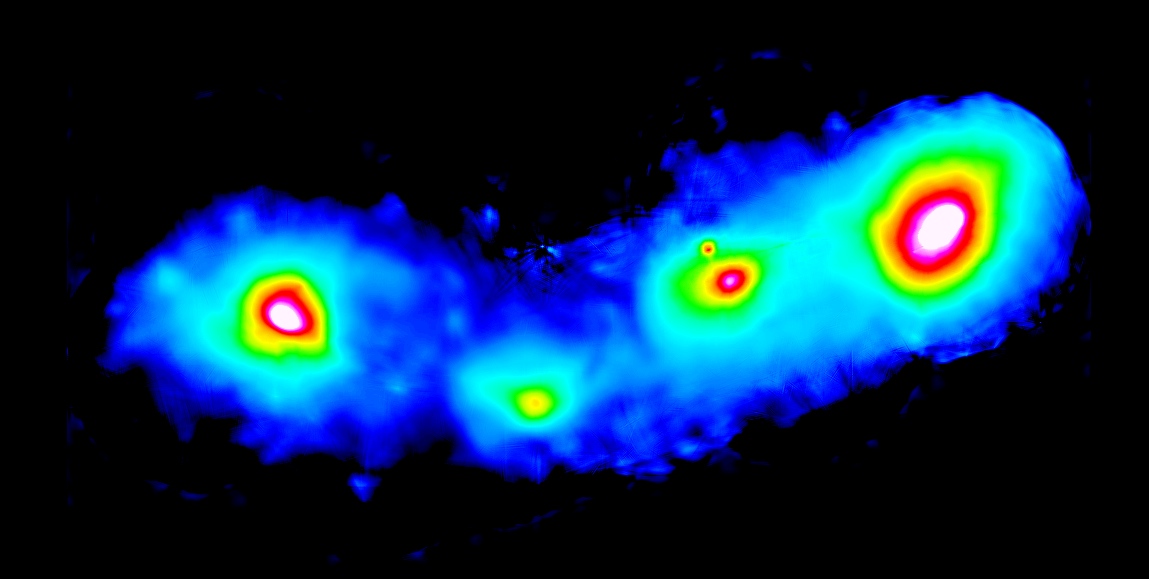 r500
Velocity dispersion (km/s)
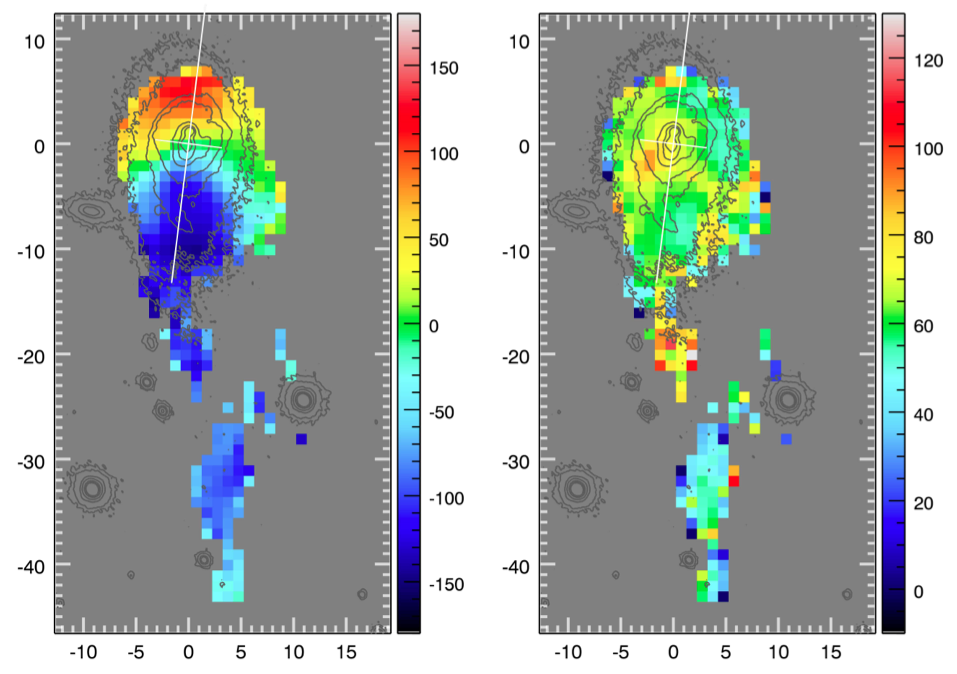 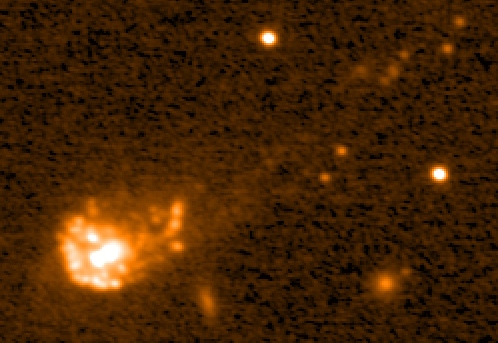 Radial velocity (km/s)
50 kpc
SB
Hα imaging and IFU spectroscopy can identify “jellyfish” galaxies with trails of gas being removed by ram-pressure stripping, provide details of the gas properties (e.g. shock-heating), while at the same time characterise the impact on star formation in the galaxies, revealing both starbursts and quenching (Merluzzi et al. 2013, MNRAS, 429, 1747)

 Ram pressure can be effective at removing gas from the most massive spirals even out at r500 (1Mpc from cluster cores)
 
 MUSE can provide much higher resolution IFU spectroscopy, allowing ram-pressure stripped galaxies to be studied at z~0.2-0.5.
Summary